Content Warning and Meeting Climate
Our presentations and discussions often focus on mature, difficult, and potentially challenging topics. Content in our meetings might trigger strong feelings. All of us should be responsible for creating an atmosphere of mutual respect and sensitivity.

If you are struggling because of meeting content, we encourage you to consider only what feels best to you and consult with your doctor, medical professional, mental health practitioner, and/or support team before doing anything that might jeopardize your physical, emotional, mental, or spiritual health.
Methamphetamine Coalition
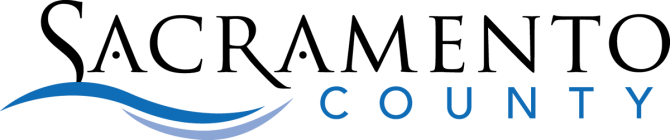